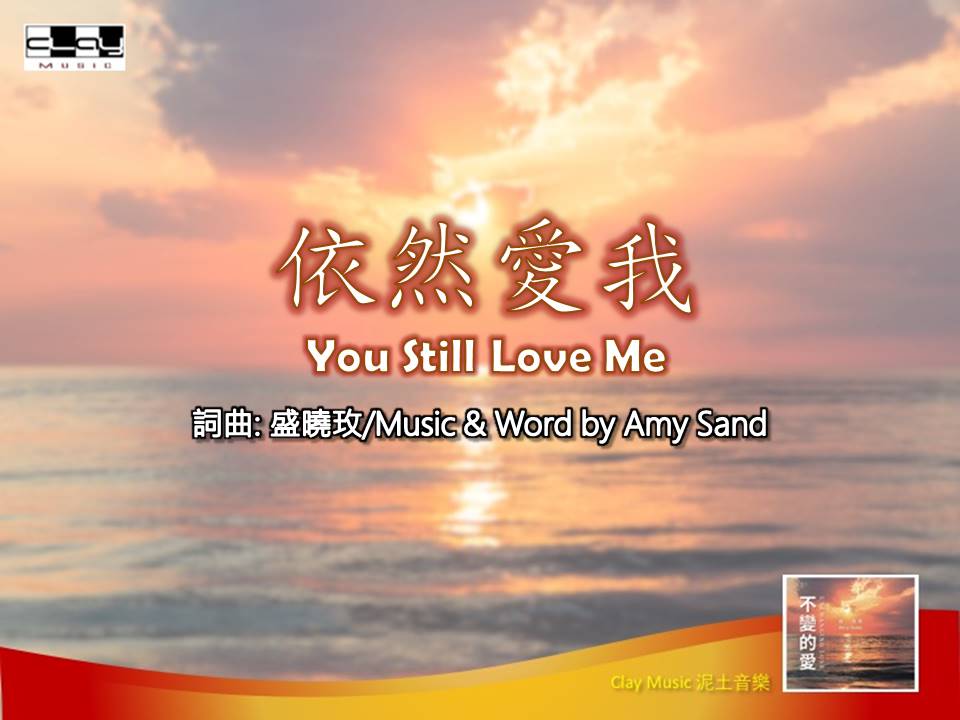 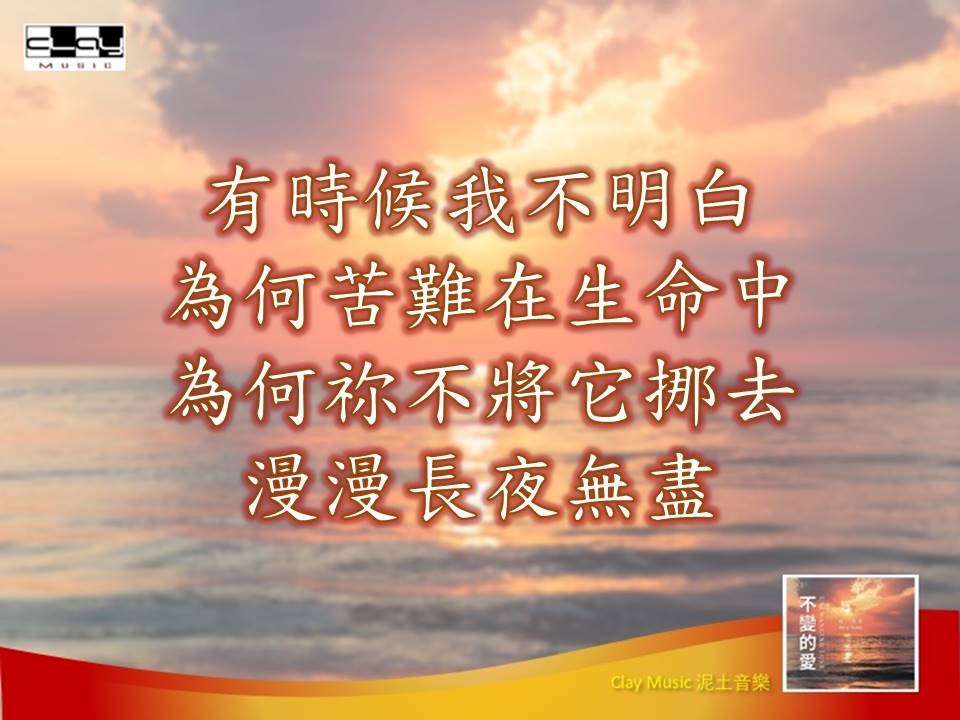 Sometimes I don’t understand why there are sufferings.
Why don’t you take them away, 
those countless dark nights?
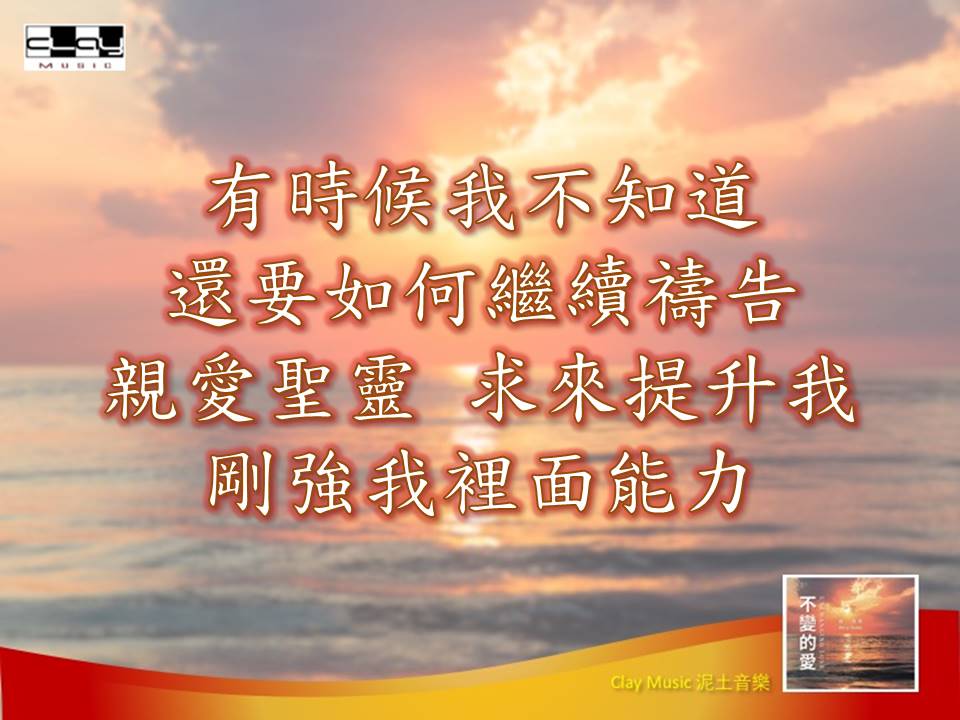 Sometimes I don’t know how to pray unceasingly .
Dear Holy Spirit, please lift me up, 
and strengthen me to carry on.
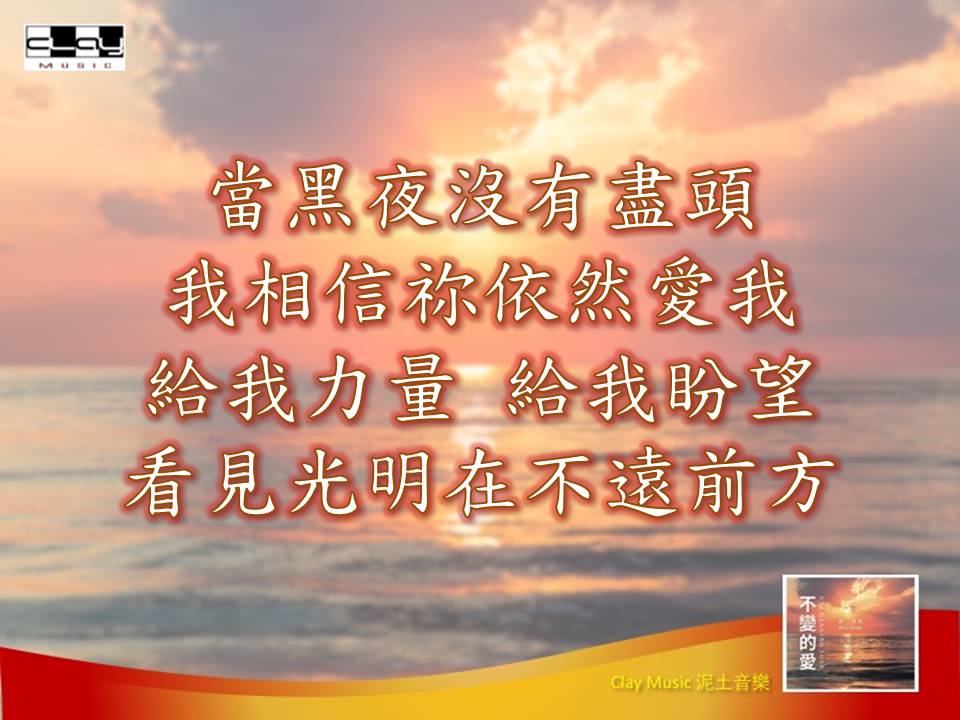 Though the night seems endless, I believe you still love me.
You give me strength, give me hope
 to see the light ahead.
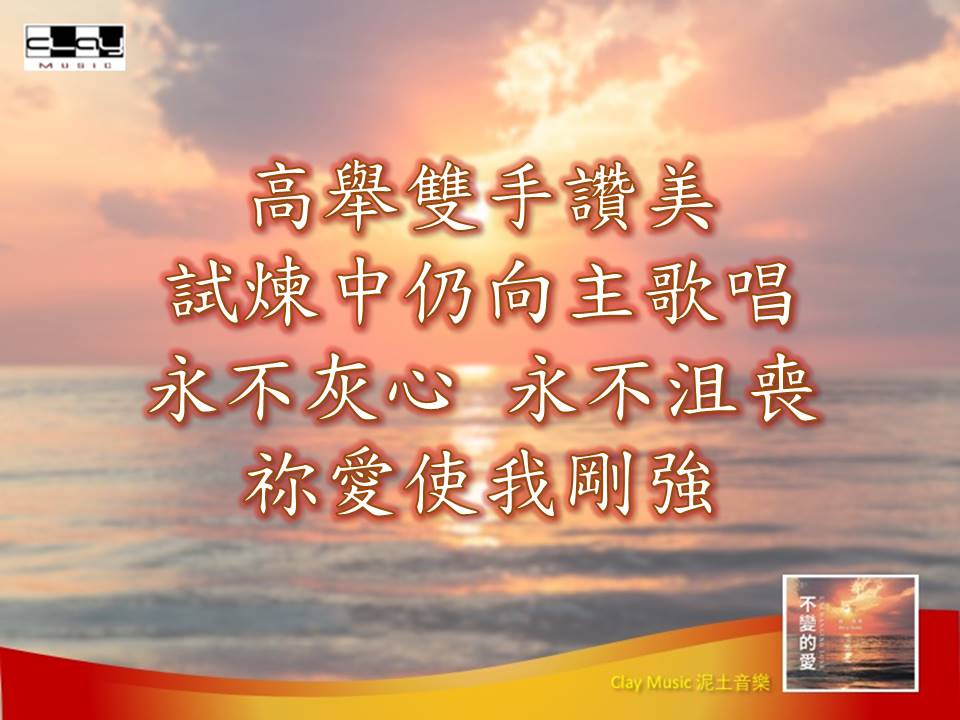 I raise hands praise you and worship amid suffering.
Never give up, never lose heart
Your love makes me strong
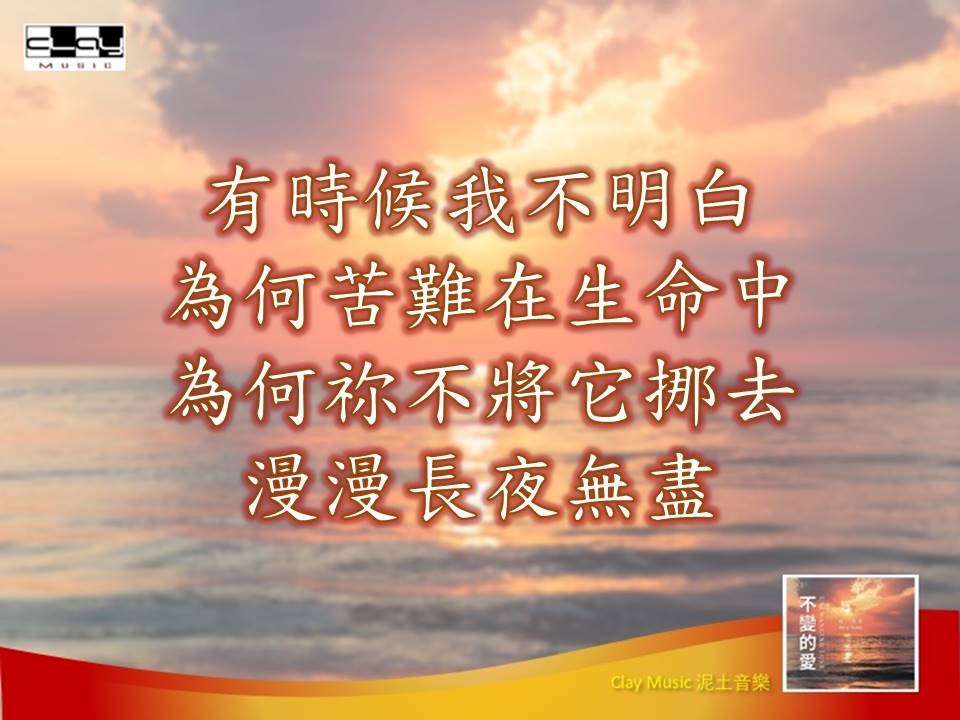 Sometimes I don’t understand why there are sufferings.
Why don’t you take them away, 
those countless dark nights?
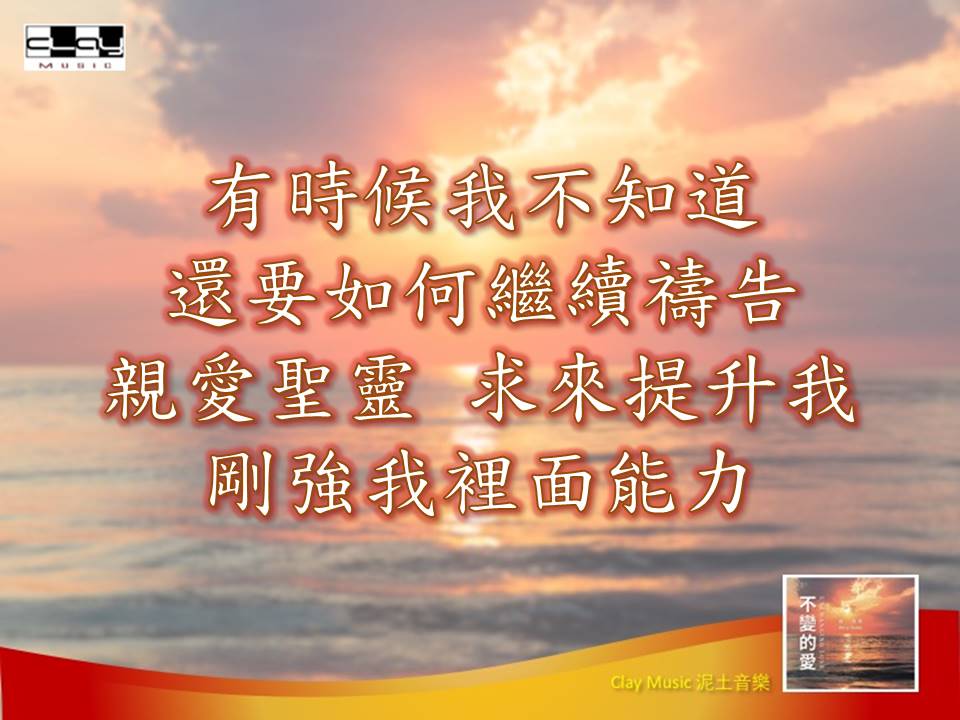 Sometimes I don’t know how to pray unceasingly .
Dear Holy Spirit, please lift me up, 
and strengthen me to carry on.
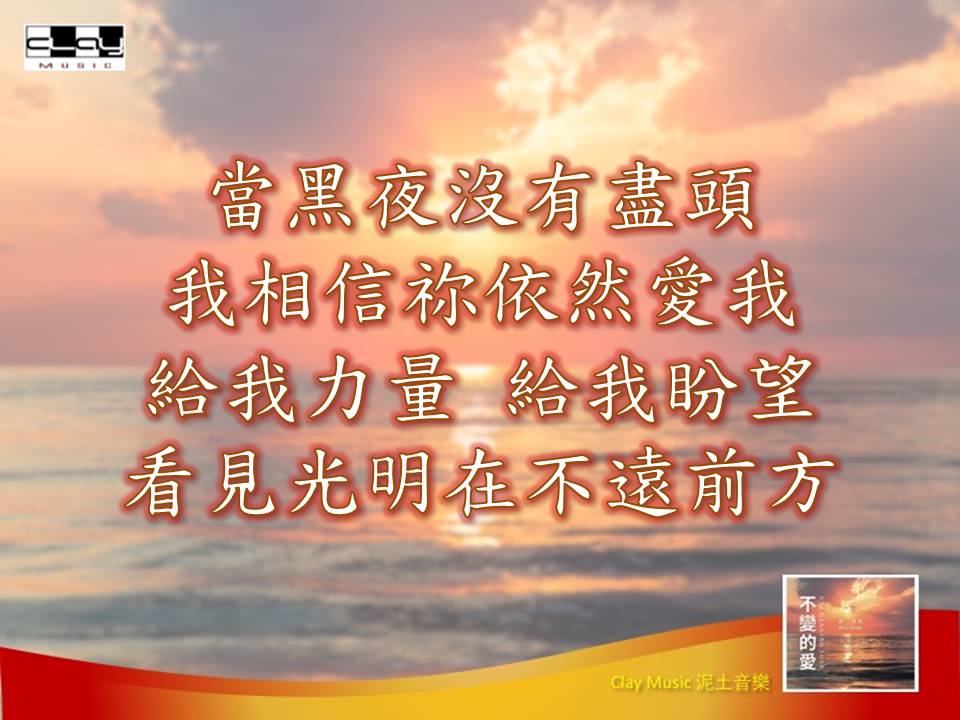 Though the night seems endless, I believe you still love me.
You give me strength, give me hope
 to see the light ahead.
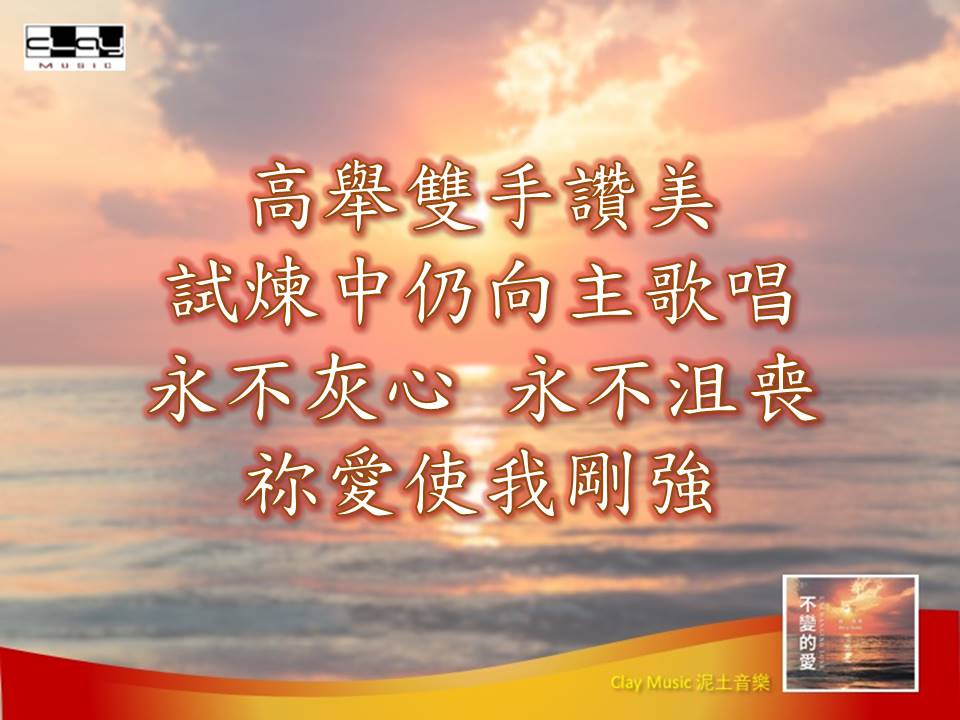 I raise hands praise you and worship amid suffering.
Never give up, never lose heart
Your love makes me strong